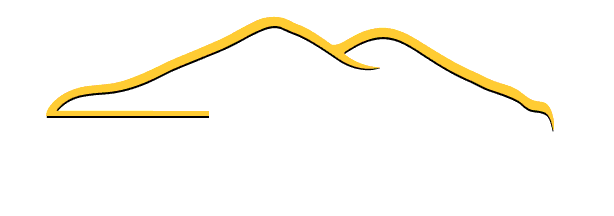 We Hear You: Successful Strategies for Marketing, Implementing and Analyzing a LibQUAL Survey
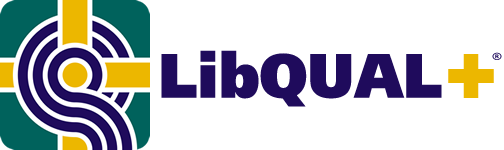 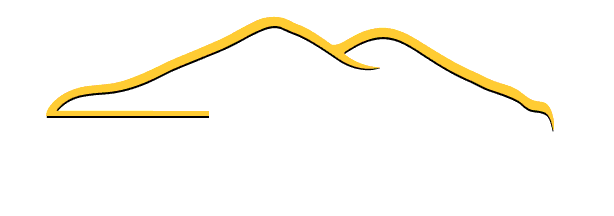 Presented by:Ashley DupuyRita SpisakChris SharpeSponsored by the Public Relations Committee of GLA
What is LibQUAL?
Tested on-line survey instrument
Association of Research Libraries
Started in 1999, Texas A&M Libraries
1,000 libraries, 1MM people
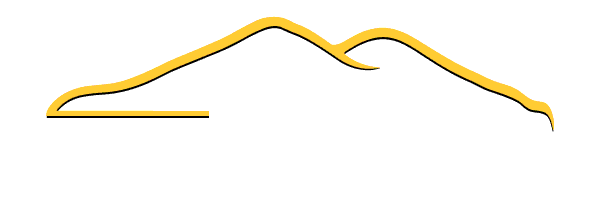 Quantitative Results:What does it measure?
Service quality on three dimensions
Library as Place
Affect of Service
Information Control
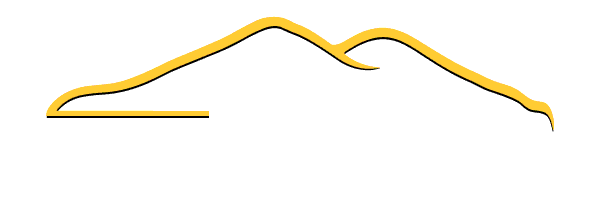 How does it work?
3 areas, 9-point scale 
Minimum Level of Service
Desired Level of Service
Perceived Level of Service
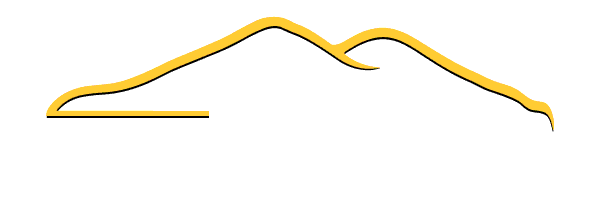 Example
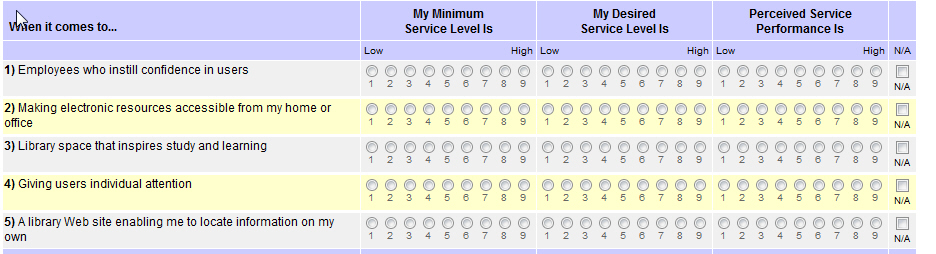 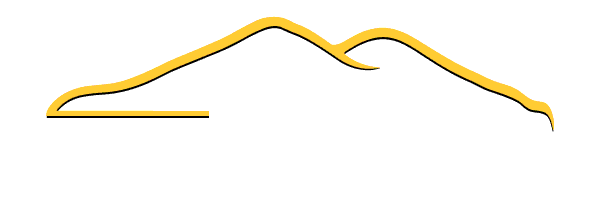 Response Rate
5,253 valid surveys (approximately 22.4%)
1,856 comments
Largest number of valid survey responses of any school in the U.S….EVER.
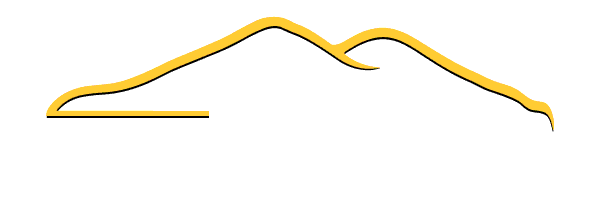 Implementation
Project Manager
Committee
Timeline/schedule
LibQUAL admin
IRB
Other University departments
Prizes
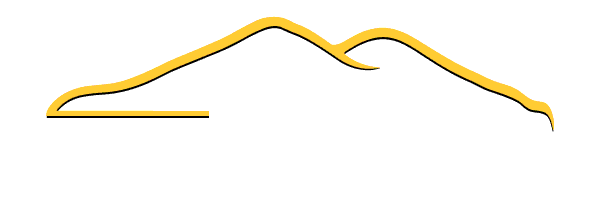 FAQs
Results
Library website
Highlights brochure
Selected comments
Congratulate winners	

PowerPoints for presentations
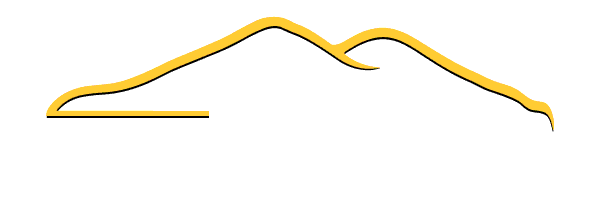 Results
www.kennesaw.edu/library/surveyresults
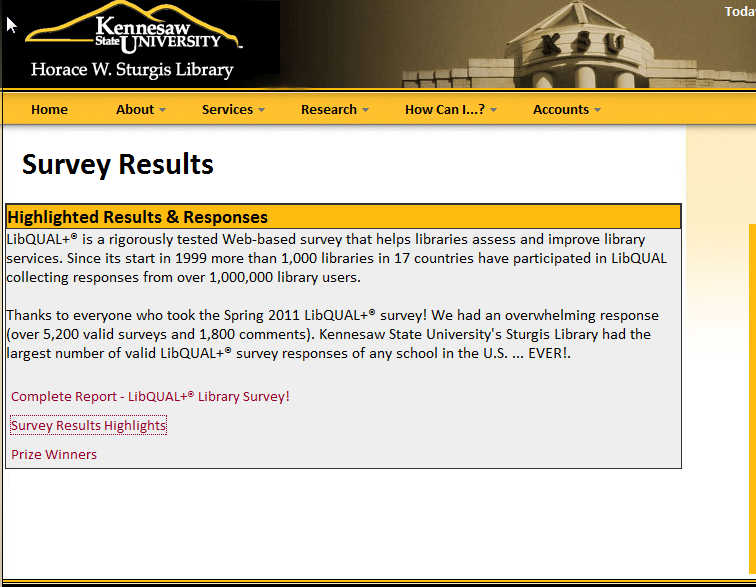 Marketing
Three Subcommittees
Graphics/Copy  – 4 members
Marketing Implementation/Budget – 
		3 members
Qualitative analysis – 2 members
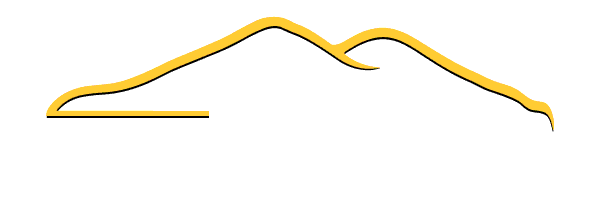 Marketing
Graphics/ Copy Committee
Create Print Marketing Materials
		Flyers, posters, table tents, bookmarks, 		 				buttons
		Ads –newspaper, website, KSU digital 	sign
		Kickoff materials
		Copy for all print materials, ads, emails
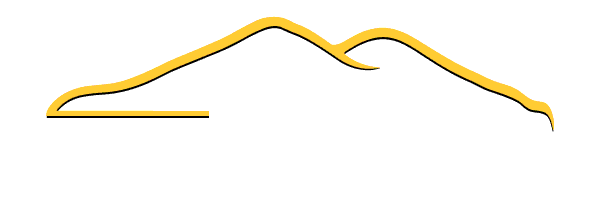 Marketing
Why Re-Invent the Wheel?
Looked at LibQual Marketing Website
		Needed professional design
		Short emails
Our Design 
		One theme – Win a Free iPad
		Simple – can be used vertically and 			 				horizontally
		Use student assistants as models
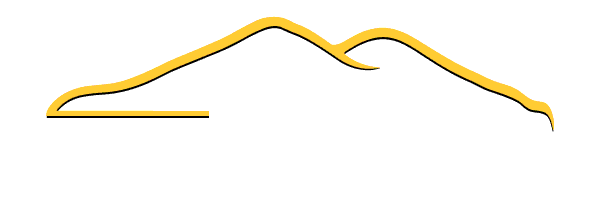 Sample Email
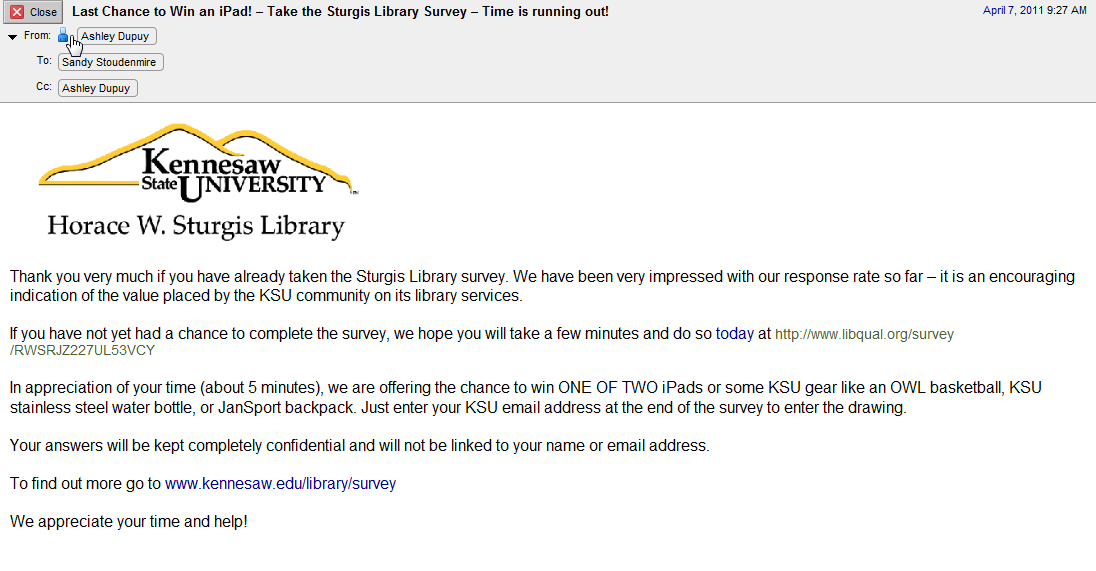 Marketing
Why Re-Invent the Wheel?
Looked at LibQual Marketing Website
		Needed professional design
		Short emails
Our Design 
		One theme – Win a Free iPad
		Simple – can be used vertically and 			 				horizontally
		Use student assistants as models
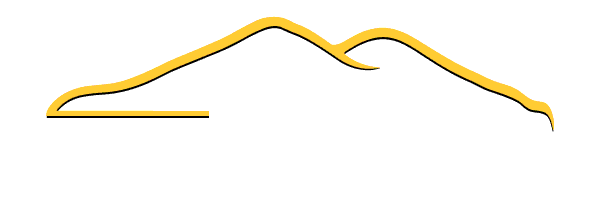 Marketing
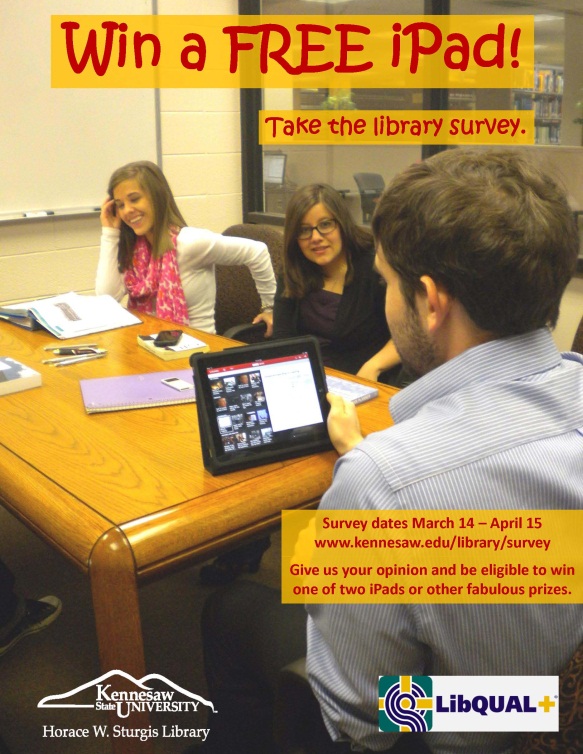 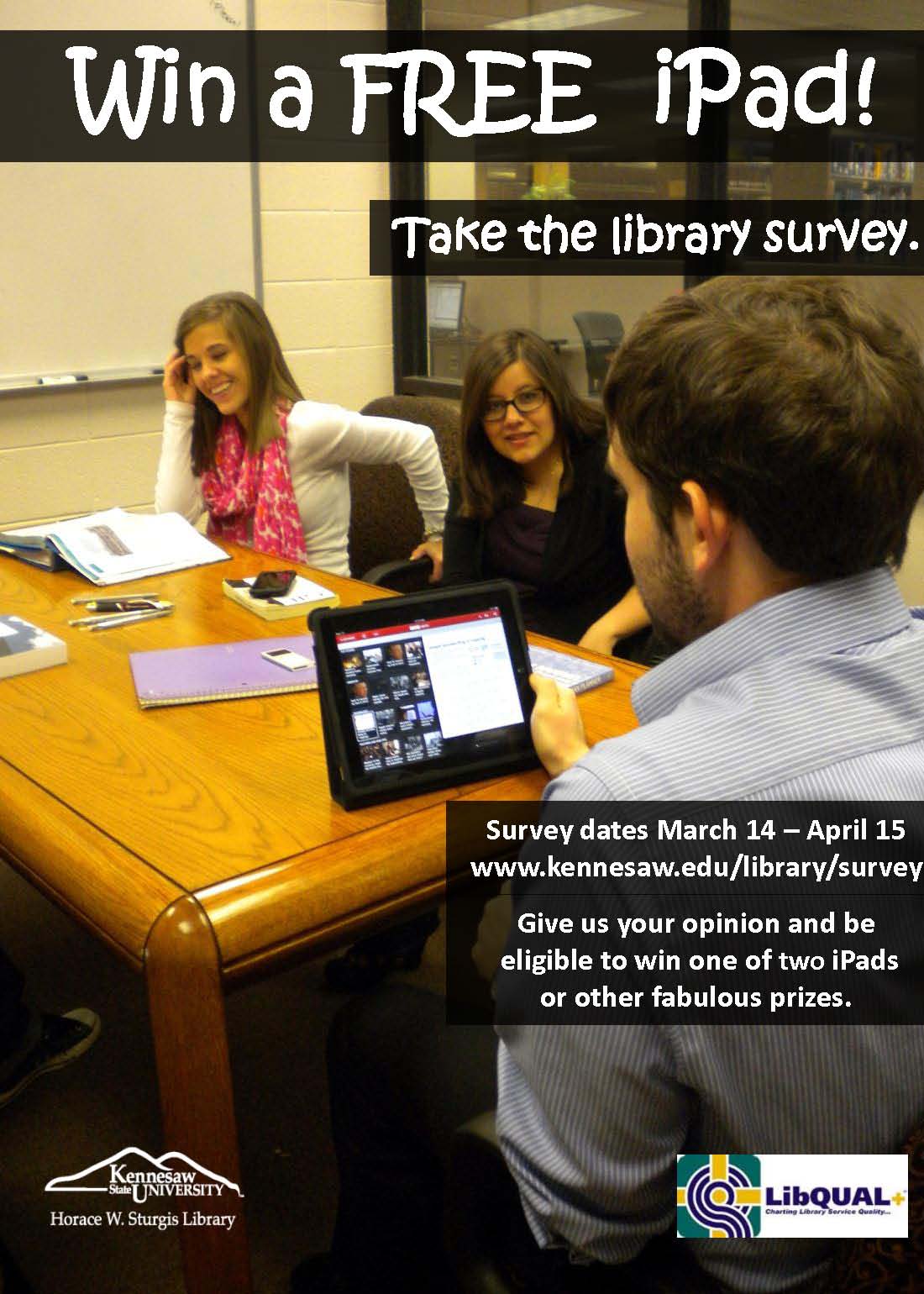 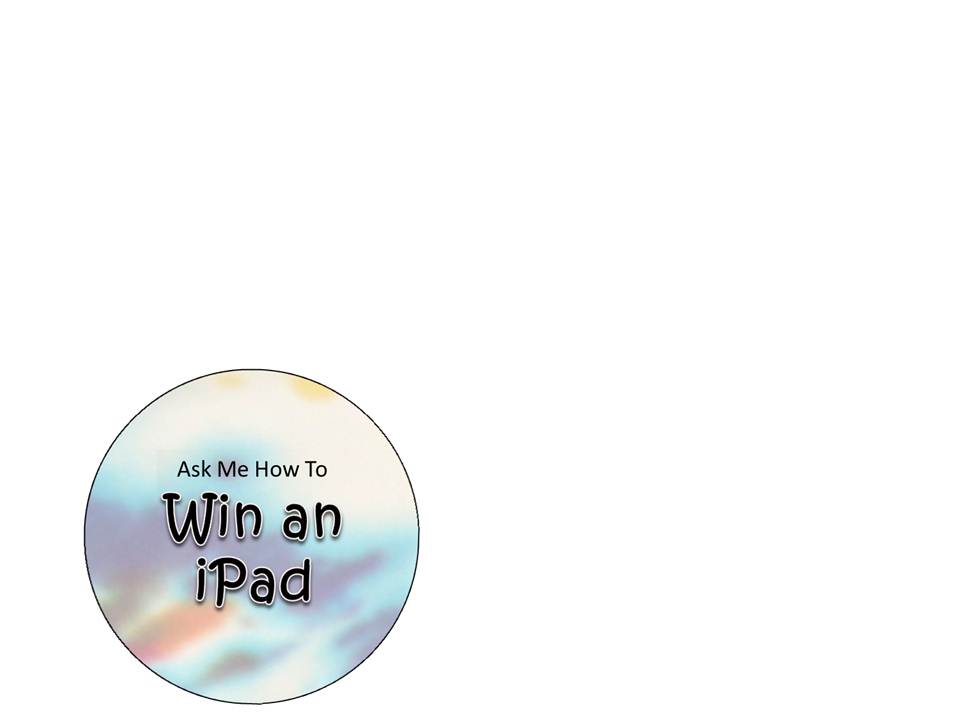 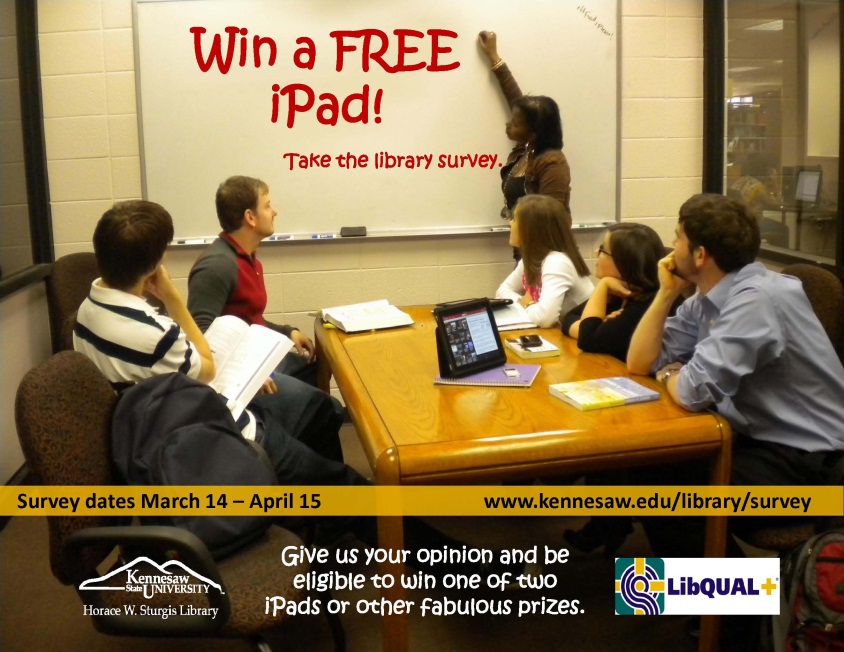 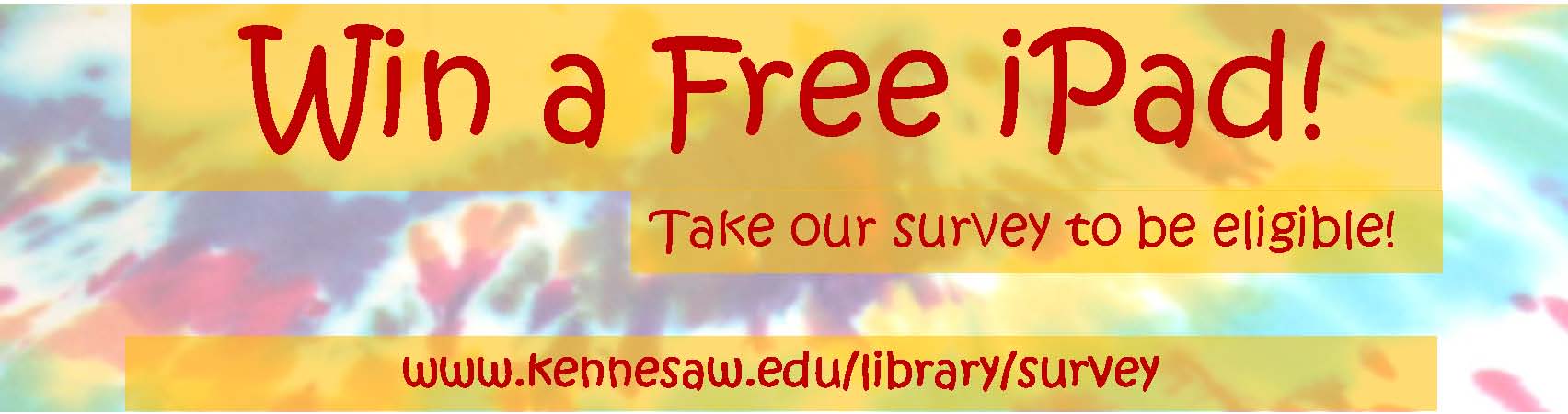 Marketing
Marketing Implementation/ Budget Committee
Purchased Items
	Printed flyers, bookmarks, table tents, 				posters
	Button pins and backs 
			Fifty - 5” by 7” clear frames for table tents 					from Walmart
			Ads for the school newspaper
			Banner for Student Center
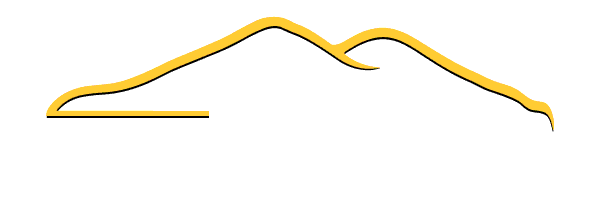 Marketing
Marketing Implementation/ Budget Committee
Free Items—Examples
		Kickoff event with mini-cupcakes
		Book Store donated 8 KSU logo prizes 
		PSA KSU Owl Radio
		Campus-wide digital signs 
		Newsletters on campus 
		Announcement on GeorigaVIEW Vista
		Wallpaper ad and pop up on library website
		Emails to students, faculty, and staff 
		Library Public Service Staff promoting verbally and wearing 					buttons
		Promoting survey with laptops in lobby first and last weeks
Qualitative Results
Why review qualitative results?
LibQUAL does not provide qualitative analysis
Analysis would provide more detailed information
1,856 = total comments3,135 = discrete statements
Some wrote essays!
**large number of comments**       (in 2006 UGA had 582 comments)
Qualitative Process
Read other universities’ analyses
Identified basic codes/keywords
Copiers/printers- negative
Library building-aesthetics-negative
Library--general—positive
Added codes/keywords as necessary
Used software (Concordance 3)
Cheryl and Chris read & analyzed every comment and collated the information
Comments were in Word document
Concordance 3
Software for text analysis
Make indexes, word lists
Count word frequencies
Find phrases
http://www.concordancesoftware.co.uk/
30-day free trial for personal 
		evaluation only
$87
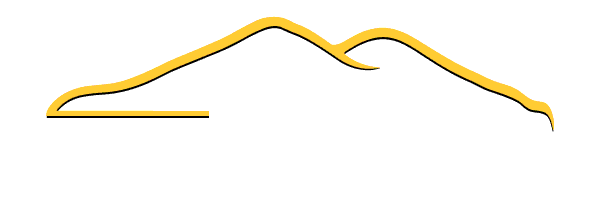 Concordance 3
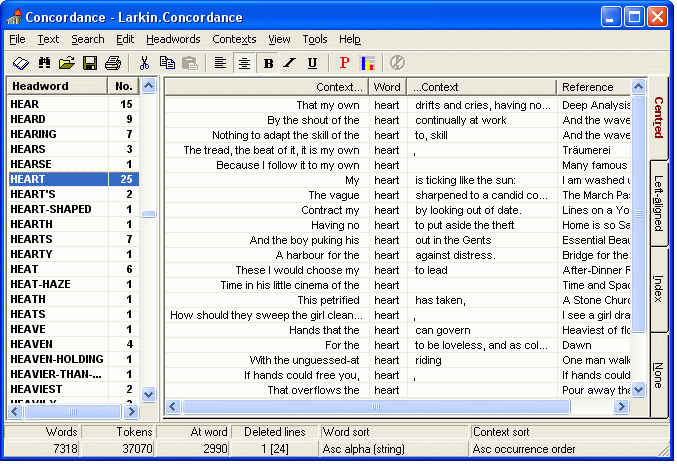 Screenshot from http://www.concordancesoftware.co.uk/
Sample of Comments & Notes
Qualitative Results
Qualitative Results
Negative = 1,869

Positive = 1,048

Neutral/suggestions = 218

Total = 3,135 (Discrete Statements)
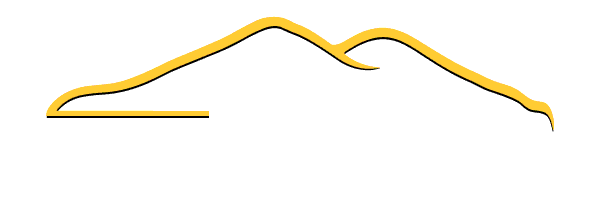 Top Ten Positive Comments
Library-General  (364)
Employee Positive  (179)
Customer Services (128)
Thank you (51)
Love the Library (45)
6.     Database access (35)
7.      ILL (30)
8.     Cubicles (19)
 GALILEO  (19)
 GIL-Express  (17) & Individual  Staff  (17)
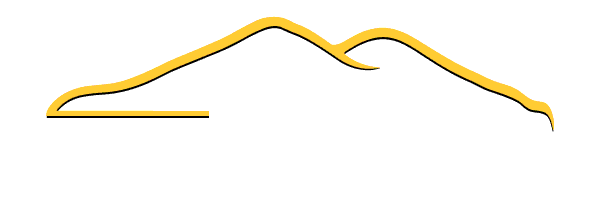 Top Ten Negative Comments
10. 	 Do not use or no longer use library because…(47)
9.   	 Library hours—need to increase (50)
8.  	 Copiers, printers, Kcash machine not working, not enough support (83)
7.   	 Furniture—need better, more comfortable, more modern, etc (90)
6.	 Study space—need more for individual (109)
5.  	 Noise—too loud, need for enforcement of noise policy (112)
4.  	 Study space—need more for group work (165)
3.  	 Book collection in print—need much larger and more up to date (167)
2.	 Computers—need more PCs and laptops, need better tech 	  				support/updates, need Macs, and need scanners (251)
1.	 Library Building (362)
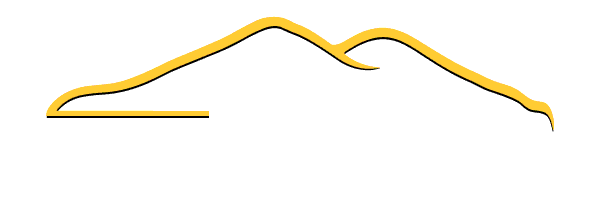 Examples of Comments
Compliment:  “The Library has several shining stars on the staff who are everything you would want - helpful, courteous, conscientious and knowledgeable, with a love for books and learning…”  1700-S
Criticism:  “I simply don't go to the library because it is [grim], uninviting and extremely uncomfortable…The computers in there are awful too. Slow, old and dirty...”   1756-U
Suggestion: “Facebook should be blocked in the library.”  1568-U
Collection Suggestion:  “I would like to see more recent materials on conflict resolution, peace, social movements, and social justice.”  40-S
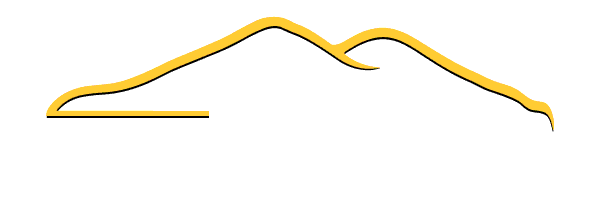 Examples of Funny Comments
“When I come in the library I am reminded of a line from an old song, ‘Its dark as a dungeon way down in the mine.’ That's about how appealing the library is as a place.”	 1118-U
“I enjoy the library staff.”  1299-U
“Grown men who always complain they are hot say it is freezing in here.”  1182-G
“I have heard horror stories about people loudly eating fried chicken…”  652-U
“Finding a book among 50,000 in the library seems like an ancient way to get information.  If I was studying history or something of the sort I might have a need for the library but... there's nothing much there that attracts me.”  512-U
“As for the building, welcome to the 1970s! If you like to time travel to the past it is fine. If you actually want  quiet, open, well-lighted space conducive to research and study, f--o--r--g--e--t about it.”  715-U
Questions? or Comments